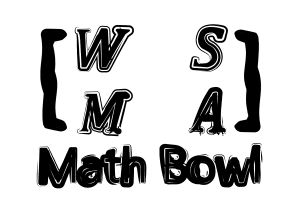 Middle School Elimination Tournament
Round 1
5th Annual WSMA Math Bowl
March 7th, 2015
This test material is copyright © 2015 by the Washington Student Math Association and may not be distributed or reproduced other than for nonprofit educational purposes without the expressed written permission of WSMA. www.wastudentmath.org.
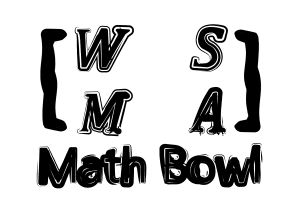 Problem 1
Find the domain of the following function: 
3x
Copyright © 2015 by the Washington Student Math Association
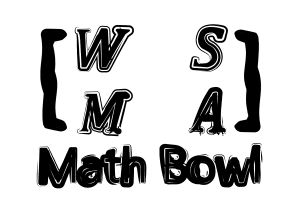 Problem 2
Find the probability of drawing an ace of spades or a king in a deck of cards, given that there are no queens or twos.
Copyright © 2015 by the Washington Student Math Association
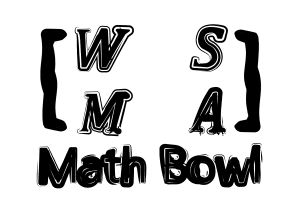 Problem 3
There are 5 types of patties, 7 types of cheese, and 11 types of sauce. How many ways to make a burger if a burger must consist of one patty, one cheese and one sauce?
Copyright © 2015 by the Washington Student Math Association
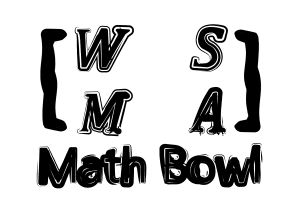 Problem 4
How many arrangements of the word BANANA are possible if the letter B cannot be first in the arrangement?
Copyright © 2015 by the Washington Student Math Association
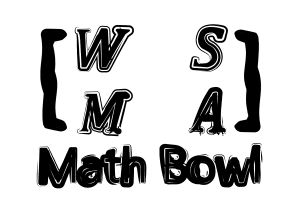 Problem 5
What is the longest line segment in units that can fit inside a cylinder with radius 5 and height 10?
Copyright © 2015 by the Washington Student Math Association
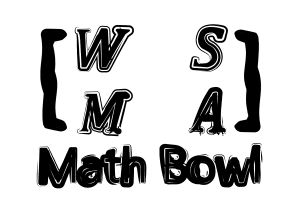 Problem 6
Steven is throwing cans into the trash can. During the first minute, he throws one can into the trash can. After the first minute he throws thrice the amount he threw the last minute minus 1. After how many minutes has he thrown at least 1000 cans?
Copyright © 2015 by the Washington Student Math Association
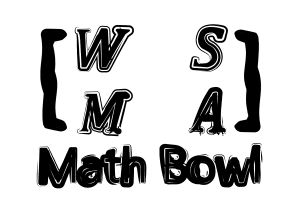 Problem 7
What is the probability a randomly chosen 1 digit positive integer is prime?
Copyright © 2015 by the Washington Student Math Association
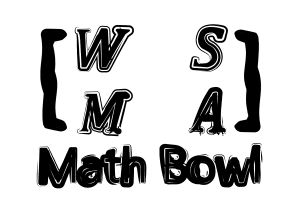 Extra Question
If r is the radius of the inscribed circle inside a triangle with side lengths, 3, 4, and 5, what is the value of r?
Copyright © 2015 by the Washington Student Math Association